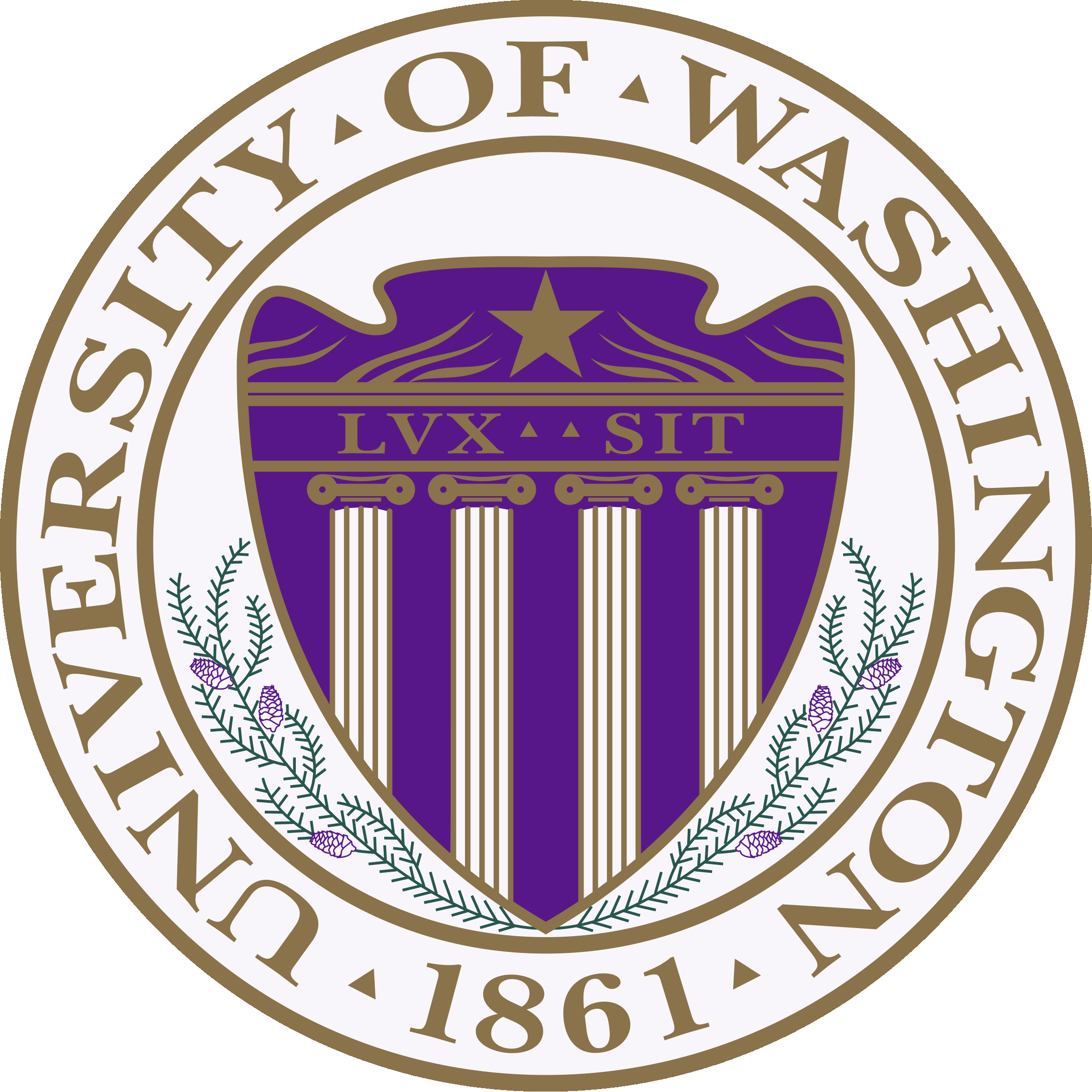 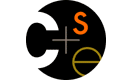 CSE373: Data Structures & AlgorithmsLecture 22: The P vs. NP question, NP-Completeness
Lauren Milne
Summer 2015
Admin
Homework 6 is posted
Due next Wednesday
No partners
Algorithm Design Techniques
Greedy
Shortest path, minimum spanning tree, …
Divide and Conquer
Divide the problem into smaller subproblems,solve them, and combine into the overall solution
Often done recursively
Quick sort, merge sort are great examples
Dynamic Programming
Brute force through all possible solutions, storing solutions to subproblems to avoid repeat computation
Backtracking
A clever form of exhaustive search
Backtracking: Idea
Backtracking is a technique used to solve problems with a large search space, by systematically trying and eliminating possibilities.
A standard example of backtracking would be going through a maze.  
At some point, you might have two options of which direction to go:
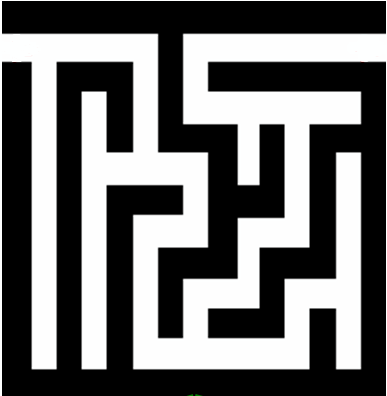 Portion A
Junction
Portion B
Backtracking
Junction
One strategy would be to try going through Portion A of the maze. 
If you get stuck before you find your way out, then you "backtrack" to the junction.
 
At this point in time you know that Portion A will NOT lead you out of the maze, 
so you then start searching in Portion B
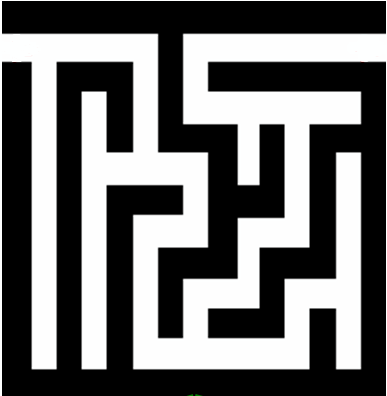 Portion B
Portion A
Backtracking
Clearly, at a single junction you could have even more than 2 choices. 

The backtracking strategy says to try each choice, one after the other, 
if you ever get stuck, "backtrack" to the junction and try the next choice. 

If you try all choices and never found a way out, then there IS no solution to the maze.
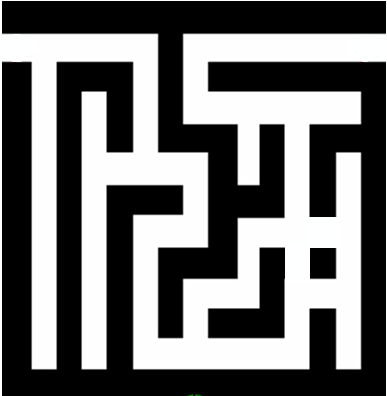 Junction
C
B
A
Backtracking (animation)
dead end
?
dead end
dead end
?
start
?
?
dead end
dead end
?
success!
Backtracking
Dealing with the maze:
From your start point, you will iterate through each possible starting move. 
From there, you recursively move forward. 
If you ever get stuck, the recursion takes you back to where you were, and you try the next possible move. 

Make sure you don't try too many possibilities, 
Mark which locations in the maze have been visited already so that no location in the maze gets visited twice. 
If a place has already been visited, there is no point in trying to reach the end of the maze from there again.
Backtracking
The neat thing about coding up backtracking is that it can be done recursively, without having to do all the bookkeeping at once.
Instead, the stack of recursive calls does most of the bookkeeping 
(i.e., keeps track of which locations we’ve tried so far.)
On to Complexity theory!
The $1M question
The Clay Mathematics Institute 
Millennium Prize Problems

Birch and Swinnerton-Dyer Conjecture 
Hodge Conjecture 
Navier-Stokes Equations 
P vs NP 
Poincaré Conjecture 
Riemann Hypothesis 
Yang-Mills Theory
The P versus NP problem (informally)
Can every problem whose solution can be quickly verified by a computer also be quickly solved by a computer?
[Speaker Notes: What do we mean by quickly here?]
What is an efficient algorithm?
Is an O(n) algorithm efficient?
polynomial time

O(nc) for some 
constant c
How about O(n log n)?
O(n2) ?
O(n10) ?
O(nlog n) ?
non-polynomial
time
O(2n) ?
O(n!) ?
The Class P (polynomial time)
Binary Search
Dijkstra’s Algorithm
Breadth-First Search
P
Sorting Algorithms
[Speaker Notes: the class of problems that can be solved and whose solutions can be verified in polynomial time]
NP (Nondeterministic Polynomial Time)
Hamilton Cycle
NP
Sudoku
Binary Search
SAT
P
Dijkstra’s Algorithm
…
Breadth-First Search
Sorting Algorithms
…
[Speaker Notes: The class of all sets that can be verified in polynomial time (if solution is fast to verify, can try all solutions with nondeterministic paths).
It can be solved in polynomial time with a non-deterministic algorithm (deterministic algorithm can only follow one path when presented with a choice, non-deterministic can choose multiple paths)]
The P versus NP problem
Is one of the biggest open problems in computer science (and mathematics) today

It’s currently unknown whether there exist polynomial time algorithms for NP-complete problems
We know P  NP, but does P = NP?
People generally believe P ≠ NP, but no proof yet

What do these NP problems look like?
[Speaker Notes: P is a problem that can be solved in polynomial time
NP is a problem that can be verified in polynomial time (non deterministic polynomial time)]
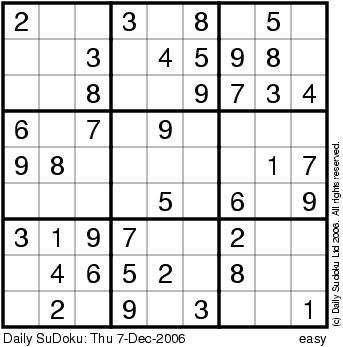 Sudoku
3x3x3
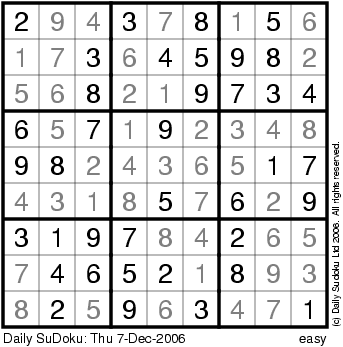 Sudoku
3x3x3
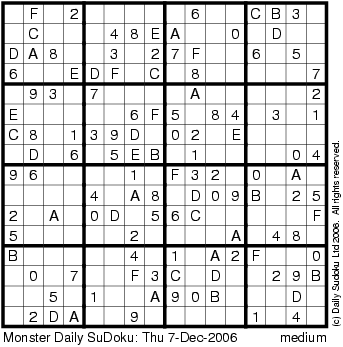 Sudoku
4x4x4
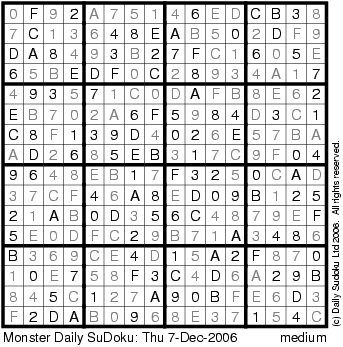 Sudoku
4x4x4
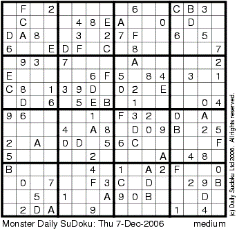 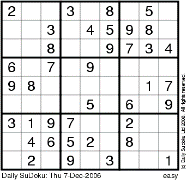 Sudoku
Suppose you have an algorithm S(n) to solve n x n x n
V(n) time to verify the solution
Fact: V(n) = O(n2 x n2)
Question: is there some constant such that
S(n) = O(nconstant)?
...
n x n x n
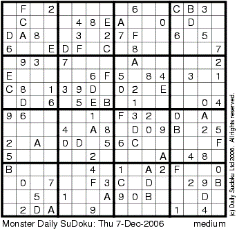 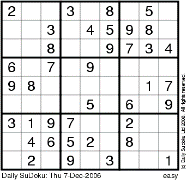 Sudoku
P vs NP problem
=
Does there exist an algorithm for solving n x n x n Sudoku that runs in time p(n) for some polynomial p( ) ?
...
n x n x n
The P versus NP problem (informally)
Can every problem whose solution can be verified in polynomial time by a computer also be solved in polynomial time by a computer?
[Speaker Notes: phrase a problem as a yes/no question
a problem is in NP if in polynomial time we can prove any yes instance is correct]
To check if a problem is in NP
Phrase the problem as a yes/no question
If we can prove any yes instance is correct (in polynomial time), it is in NP
If we can also answer yes or no to the problem (in polynomial time) without being given a solution, it is in P
[Speaker Notes: frame as decision problems
with
Sets of solutions (yes instances)]
The Class P
The class of all sets that can be verified in polynomial time.
				AND
The class of all decision problems that can be    decided in polynomial time.
Binary Search
Dijkstra’s Algorithm
Breadth-First Search
P
Sorting Algorithms
NP
The class of all sets that can be verified in polynomial time.
Hamilton Cycle
NP
Sudoku
Binary Search
SAT
P
Dijkstra’s Algorithm
…
Breadth-First Search
Sorting Algorithms
…
Sudoku
Input: n x n x n sudoku instance
Output:
YES if this sudoku has a solution
NO if it does not
The Set “SUDOKU”
SUDOKU = { All solvable sudoku instances }
Hamilton Cycle
Given a graph G = (V,E), is there a cycle that visits all the nodes exactly once?
YES if G has a Hamilton cycle
NO if G has no Hamilton cycle
The Set “HAM”
HAM = { graph G | G has a Hamilton cycle }
[Speaker Notes: Does it have a cycle? is in NP
Prove it doesn’t have a cycle is not in NP

phrase a problem as a yes/no question
a problem is in NP if in polynomial time we can prove any yes instance is correct]
AND
NOT
AND
Circuit-Satisfiability
Input: A circuit C with one output
Output:
YES if C is satisfiable
NO if C is not satisfiable
The Set “SAT”
SAT = { all satisfiable circuits C }
[Speaker Notes: Boolean satisfiability: problem of determining if there exists an interpretation that satisfies a boolean formula
can you give an input so the circuit evaluates to true

First problem shown to be NP-complete!
every problem in NP can be solved in polynomial time using a nondeterministic computer/Turing machine]
Verifying Membership
Is there a short “proof” I can give you to verify that:

G  HAM?
G  Sudoku?
G  SAT?
Yes: I can just give you the cycle, solution, circuit
The Class NP
The class of sets for which there exist “short” proofs of membership (of polynomial length) that can “quickly” verified (in polynomial time).



Recall: The algorithm doesn’t have to find the proof; it just needs to be able to verify that it is a “correct” proof.
Fact: P  NP
Summary: P versus NP
NP: “proof of membership” in a set can be verified in polynomial time.
P: in NP (membership verified in polynomial time)
AND membership in a set can be decided in polynomial time.
Fact: P  NP
Question: Does NP  P ?
i.e. Does P = NP?
People generally believe P ≠ NP, but no proof yet
Why Care?
NP Contains Lots of ProblemsWe Don’t Know to be in P
Classroom Scheduling
Packing objects into bins
Scheduling jobs on machines
Finding cheap tours visiting a subset of cities
Finding good packet routings in networks
Decryption
…
OK, OK, I care...
How could we prove that NP = P?
We would have to show that every set in NP has a polynomial time algorithm…

How do I do that? 
It may take a long time!
Also, what if I forgot one of the sets in NP?
How could we prove that NP = P?
We can describe just one problem L in NP, such that if this problem L is in P, then NP  P.

It is a problem that can capture all other problems in NP.

The “Hardest” Set in NP 

We call these problems NP-complete
[Speaker Notes: every problem in NP is reducible to an NP-complete problem]
Theorem [Cook/Levin]
SAT is one problem in NP, such that if we can show SAT is in P, then we have shown NP = P.

SAT is a problem in NP that can capture all other languages in NP.

We say SAT is NP-complete.
Poly-time reducible to each other
Takes polynomial time
Answer
Instance ofproblem Y
Map instance of Y into instance of X
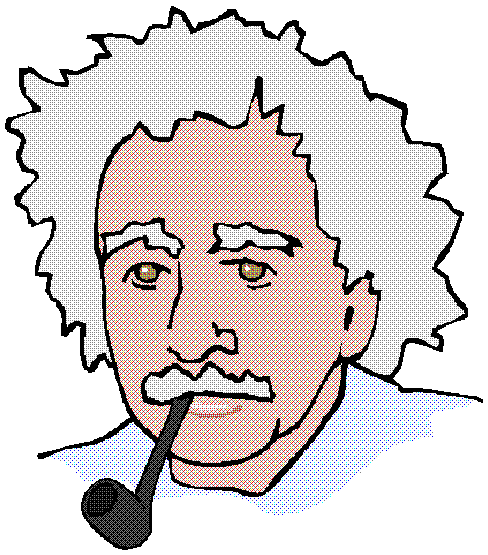 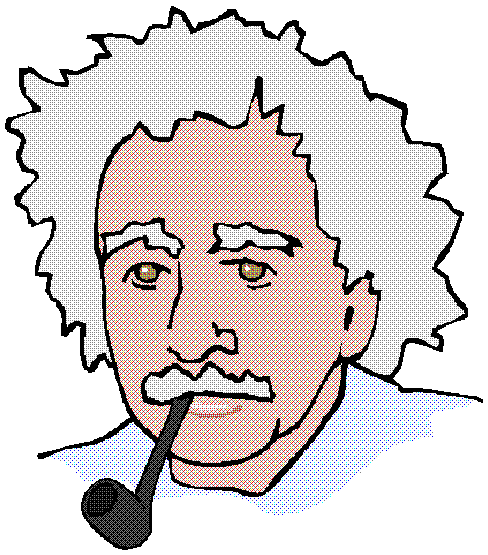 Oracle forproblem X
Oracle forproblem Y
Answer
can be reduced (in polytime to)
an instance of
can be reduced (in polytime to)
an instance of
Sudoku
Any problem in NP
SAT
hence Sudoku is NP-complete
hence SAT is NP-complete
NP-complete: The “Hardest” problems in NP
Sudoku
Clique
Independent-Set
SAT
3-Colorability
HAM
These problems are all “polynomial-time equivalent”
i.e., each of these can be reduced to any of the others in polynomial time

If you get a polynomial-time algorithm for one,you get a polynomial-time algorithm for ALL.
(you get millions of dollars, you solve decryption, … etc.)